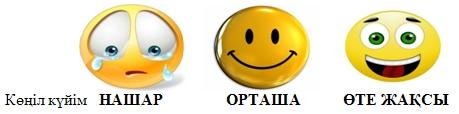 Психологиялық ахуал
«Бір - бірімізге серікпіз,Бірлікке мәңгі берікпіз»«Мақсатымыз білім алу,Міндетіміз еңбектену5 - ке қолды жеткізу»
Үй жұмысын тексеру
«Көңілді доп»
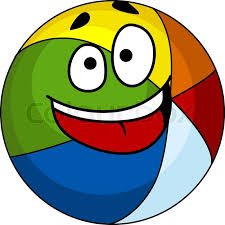 «Адасқан әріптер» әдісі
y
                                      n 
       s           d           y  
                               S     a             a
p               d          y
S y d y n     p a  d a s y.Судың пайдасы.
Сөздік жұмысы
Пайда – польза
      Ас қорыту – пищеварение
                Тасымалдау- транспортировать 
Жарақаттану –  травма
      Сауықтыру – оздоровление
                       Тәбеті болмау –  отсутствие аппетита
Ериді -  растворяется
     Ермейді – не растворяется 
Тұщы су-пресная вода
Ауыз су -питьевая вода
Пайдалы-полезная 
Зиянды  -вредный
Ағза-организм
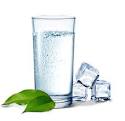 Класстер
Судың пайдасы
Қалыптастырушы бағалау:«Шапалақ ұру»
Дәрігерлер судың пайдасы туралы не айтады?
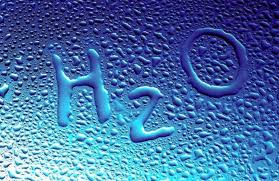 Кітаппен жұмыс.
3- тапсырма. 101 бет.
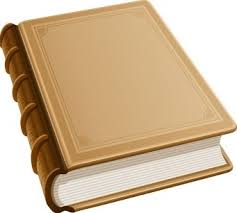 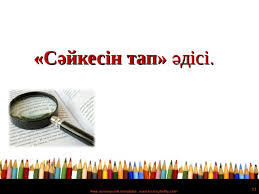 Қалыптастырушы бағалау:
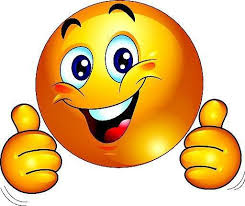 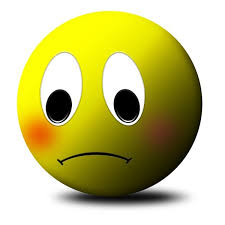 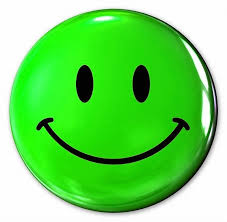 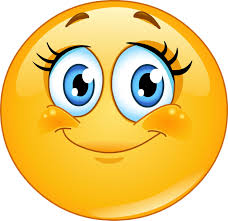 Сергіту сәті:
Бейнематериал
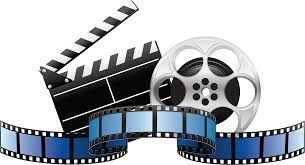 Тәжірибе жұмысы
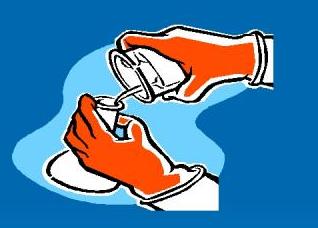 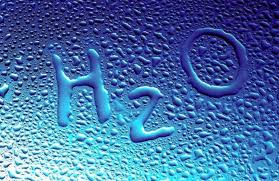 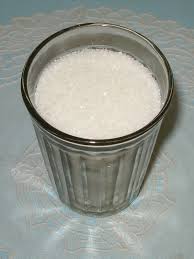 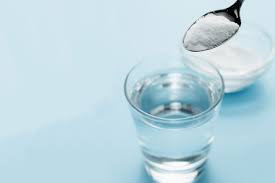 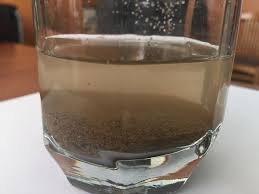 «Жалғасын тап» әдісі
Сусыз .... жоқ.
Судың да  ..... бар.
Таулы жер .... болмас,
.... жер құрақсыз болмас
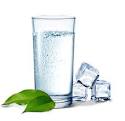 Үй тапсырмасы:   7-тапсырма 102 бет.
Кері байланыс:
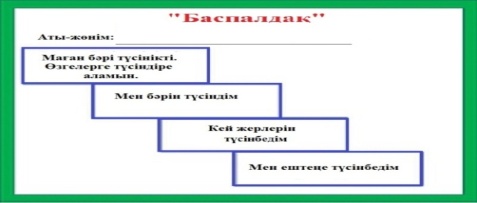